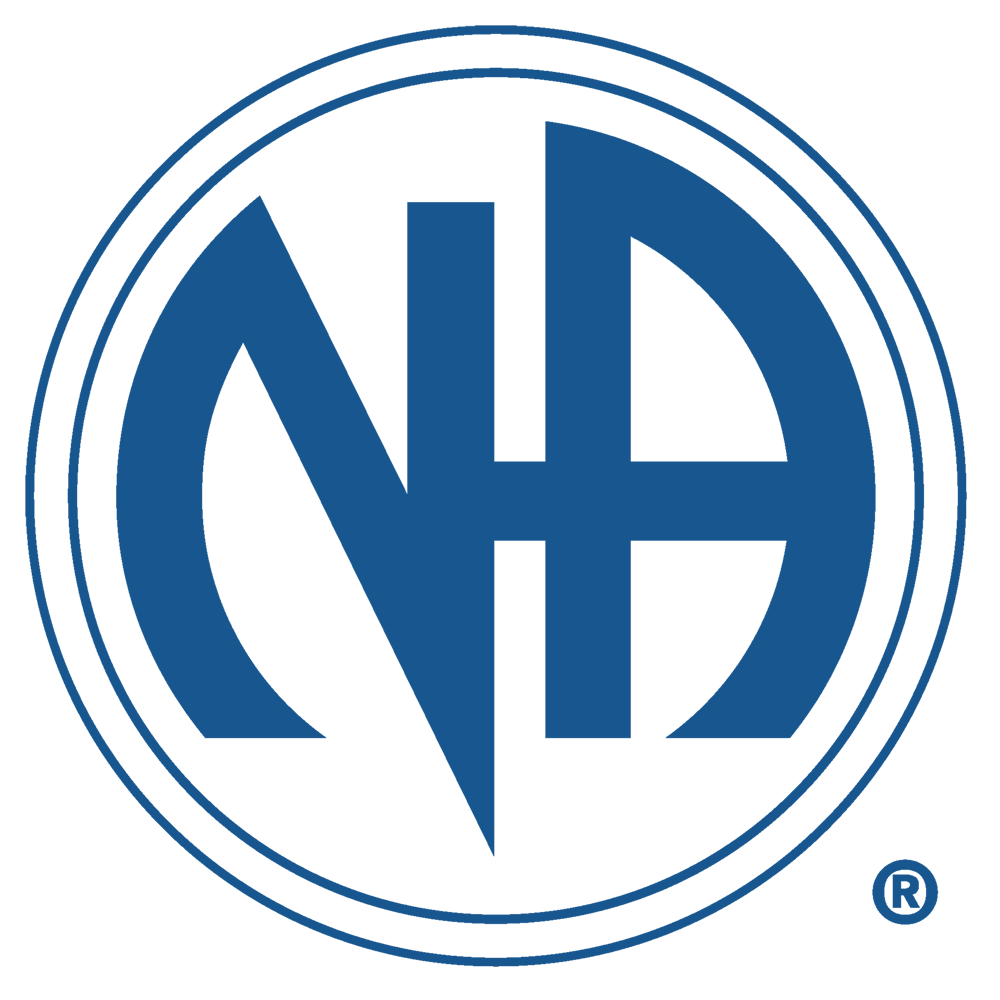 Consensus Process
Introducing the ProcessConsensus Based Decision Making
A Different Way of Making Decisionsthat more clearly follow our concepts
7th Concept
All members of a service body bear substantial responsibility for that 
body’s Decision and should be allowed to fully participate in its decision-making processes.
Recovery is learning to live by spiritual principlesConsensus is making decisions by Spiritual Principles
Consensus Based Decision Makinga method that attempts …
to hear 
All voices 
of a service body
to belief that 
Each person 
has a piece of the truth
to synthesize the 
Range of ideas 
not just pros & cons
to build consensus not 
winning Or losing 
a debate
to identify 
Group concience 
not winners or losers
Consensus Based Decision Makinga method that attempts …
to hear 
All voices 
of a service body
to belief that 
Each person 
has a piece of the truth
to synthesize the 
Range of ideas 
not just pros & cons
to build consensus not 
winning Or losing 
a debate
to identify 
Group concience 
not winners or losers
Consensus Based Decision Makinga method that attempts …
to hear 
All voices 
of a service body
to belief that 
Each person 
has a piece of the truth
to synthesize the 
Range of ideas 
not just pros & cons
to build consensus not 
winning Or losing 
a debate
to identify 
Group concience 
not winners or losers
Consensus Based Decision Makinga method that attempts …
to hear 
All voices 
of a service body
to belief that 
Each person 
has a piece of the truth
to synthesize the 
Range of ideas 
not just pros & cons
to build consensus not 
winning Or losing 
a debate
to identify 
Group concience 
not winners or losers
Consensus Based Decision Makinga method that attempts …
to hear 
All voices 
of a service body
to belief that 
Each person 
has a piece of the truth
to synthesize the 
Range of ideas 
not just pros & cons
to build consensus not 
winning Or losing 
a debate
to identify 
Group concience 
not winners or losers
Consensus Based Decision Makinga method that attempts …
to hear 
All voices 
of a service body
to belief that 
Each person 
has a piece of the truth
to synthesize the 
Range of ideas 
not just pros & cons
to build consensus not 
winning Or losing 
a debate
to identify 
Group concience 
not winners or losers
Consensus translates from Latin as 
feel together
The Consensus ProcessHow it worksby EDM
Consensus Process
Level 1
Proposal or Motion
Presentation
Clarification
Budget Implication
Short discussion
Consensus
Consensus Process
Level 1
Proposal or Motion
Presentation
Clarification
Budget Implication
Short discussion
Consensus
Consensus Process
Level 1
Proposal or Motion
Presentation
Clarification
Budget Implication
Short discussion
Consensus
Consensus Process
Level 1
Proposal or Motion
Presentation
Clarification
Budget Implication
Short discussion
Consensus
Consensus Process
Level 1
Proposal or Motion
Presentation
Clarification
Budget Implication
Short discussion
Consensus
Consensus Process
Level 1
Proposal or Motion
Presentation
Clarification
Budget Implication
Short discussion
Consensus
Consensus Process
Level 1
Proposal or Motion
Presentation
Clarification
Budget Implication
Short discussion
Consensus
No Consensus ?
Level 2
Consensus Process
Level 1
Proposal or Motion
Presentation
Clarification
Budget Implication
Short discussion
Consensus
No Consensus ?
Level 2
Consensus Process
Level 2
Proposal or Motion
More information
Take time out
Measure pros & cons
Small group discussion
Consensus
Consensus Process
Level 2
Proposal or Motion
More information
Take time out
Measure pros & cons
Small group discussion
Consensus
Consensus Process
Level 2
Proposal or Motion
More information
Take time out
Measure pros & cons
Small group discussion
Consensus
Consensus Process
Level 2
Proposal or Motion
More information
Take time out
Measure pros & cons
Small group discussion
Consensus
Consensus Process
Level 2
Proposal or Motion
More information
Take time out
Measure pros & cons
Small group discussion
Consensus
Consensus Process
Level 2
Proposal or Motion
More information
Take time out
Measure pros & cons
Small group discussion
Consensus
Consensus Process
Level 2
Proposal or Motion
More information
Take time out
Measure pros & cons
Small group discussion
Consensus
No Consensus ?
Strawpoll
Consensus Process
Level 2
Proposal or Motion
More information
Take time out
Measure pros & cons
Small group discussion
Consensus
No Consensus ?
Strawpoll
STRAWPOLLtake a pulse of the body – a non binding vote
“I agreewith the proposal”
“I have concernsbut I can live with it”
“I go with thegroup conscience”
“I personally can’t do 
This but I won’t stop 
Others From doing it“
“I cannot support thisor allow the group
To support this”
STRAWPOLLtake a pulse of the body – a non binding vote
“I agreewith the proposal”
“I have concernsbut I can live with it”
“I go with thegroup conscience”
“I personally can’t do 
This but I won’t stop 
Others From doing it“
“I cannot support thisor allow the group
To support this”
STRAWPOLLtake a pulse of the body – a non binding vote
“I agreewith the proposal”
“I have concernsbut I can live with it”
“I go with thegroup conscience”
“I personally can’t do 
This but I won’t stop 
Others From doing it“
“I cannot support thisor allow the group
To support this”
STRAWPOLLtake a pulse of the body – a non binding vote
“I agreewith the proposal”
“I have concernsbut I can live with it”
“I go with thegroup conscience”
“I personally can’t do 
This but I won’t stop 
Others From doing it“
“I cannot support thisor allow the group
To support this”
STRAWPOLLtake a pulse of the body – a non binding vote
“I agreewith the proposal”
“I have concernsbut I can live with it”
“I go with thegroup conscience”
“I personally can’t do 
This but I won’t stop 
Others From doing it“
“I cannot support thisor allow the group
To support this”
STRAWPOLLtake a pulse of the body – a non binding vote
“I agreewith the proposal”
“I have concernsbut I can live with it”
“I go with thegroup conscience”
“I personally can’t do 
This but I won’t stop 
Others From doing it“
“I cannot support thisor allow the group
To support this”
Consensus
Process
Level 3
Straw poll
Less than 85 percent
we need reflection
more than 85 percent
we need decision
Consensus
Process
Level 3
Straw poll
Less than 85 percent
we need reflection
more than 85 percent
we need decision
Consensus
Process
Level 3
More than 85 percent
we need decision
minority point of view
Small group discussion
chair implements decision
Desicion
Consensus
Process
Level 3
More than 85 percent
we need decision
minority point of view
Small group discussion
chair implements decision
Desicion
Consensus
Process
Level 3
More than 85 percent
we need decision
minority point of view
Small group discussion
chair implements decision
Desicion
Consensus
Process
Level 3
More than 85 percent
we need decision
minority point of view
Small group discussion
chair implements decision
Desicion
Consensus
Process
Level 3
More than 85 percent
we need decision
minority point of view
Small group discussion
chair implements decision
Desicion
Consensus
Process
Level 3
More than 85 percent
we need decision
minority point of view
Small group discussion
chair implements decision
Desicion
Consensus
Process
Level 3
More than 85 percent
we need decision
minority point of view
Small group discussion
chair implements decision
Desicion
Less than 85 percent
we need reflection
Consensus
Process
Level 3
Straw poll
Less than 85 percent
we need reflection
more than 85 percent
we need decision
Consensus
Process
Level 3
Straw poll
Less than 85 percent
we need reflection
more than 85 percent
we need decision
Consensus
Process
Level 3
Less than 85 percent
we need reflection
delaying decision
by chair
Temporary decision
by chair
chair implements 
proposal 
re-evaluation 
next EDM
To form workgroup
Postpone with more info
Taken back to region
Proposal fails
By chair
NEXT EDM
Consensus
Process
Level 3
Less than 85 percent
we need reflection
delaying decision
by chair
Temporary decision
by chair
chair implements 
proposal 
re-evaluation 
next EDM
To form workgroup
Postpone with more info
Taken back to region
Proposal fails
By chair
NEXT EDM
Consensus
Process
Level 3
Less than 85 percent
we need reflection
delaying decision
by chair
Temporary decision
by chair
chair implements 
proposal 
re-evaluation 
next EDM
To form workgroup
Postpone with more info
Taken back to region
Proposal fails
By chair
NEXT EDM
Consensus
Process
Level 3
Less than 85 percent
we need reflection
delaying decision
by chair
Temporary decision
by chair
chair implements 
proposal 
re-evaluation 
next EDM
To form workgroup
Postpone with more info
Taken back to region
Proposal fails
By chair
NEXT EDM
Consensus
Process
Level 3
Less than 85 percent
we need reflection
delaying decision
by chair
Temporary decision
by chair
chair implements 
proposal 
re-evaluation 
next EDM
To form workgroup
Postpone with more info
Taken back to region
Proposal fails
By chair
NEXT EDM
Consensus
Process
Level 3
Less than 85 percent
we need reflection
delaying decision
by chair
Temporary decision
by chair
chair implements 
proposal 
re-evaluation 
next EDM
To form workgroup
Postpone with more info
Taken back to region
Proposal fails
By chair
NEXT EDM
Consensus
Process
Level 3
Less than 85 percent
we need reflection
delaying decision
by chair
Temporary decision
by chair
chair implements 
proposal 
re-evaluation 
next EDM
To form workgroup
Postpone with more info
Taken back to region
Proposal fails
By chair
NEXT EDM
Consensus
Process
Level 3
Less than 85 percent
we need reflection
delaying decision
by chair
Temporary decision
by chair
chair implements 
proposal 
re-evaluation 
next EDM
To form workgroup
Postpone with more info
Taken back to region
Proposal fails
By chair
NEXT EDM
Consensus
Process
Level 3
Less than 85 percent
we need reflection
delaying decision
by chair
Temporary decision
by chair
chair implements 
proposal 
re-evaluation 
next EDM
To form workgroup
Postpone with more info
Taken back to region
Proposal fails
By chair
NEXT EDM
Consensus process
Requires Practicing Spiritual Principles
Open
mindedness
willingness
respect
trust
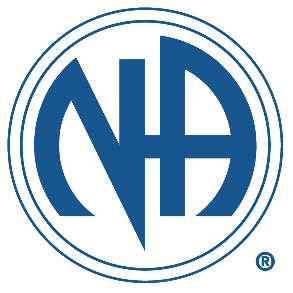 honesty
Good will
Patience
Faith
Consensus process
Requires Practicing Spiritual Principles
Open
mindedness
willingness
respect
trust
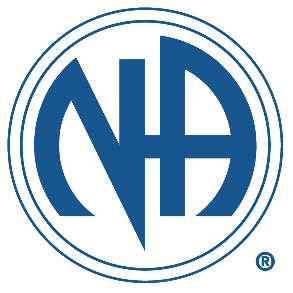 honesty
Good will
Patience
Faith
Consensus process
Requires Practicing Spiritual Principles
Open
mindedness
willingness
respect
trust
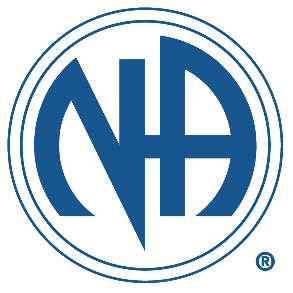 honesty
Good will
Patience
Faith
Consensus process
Requires Practicing Spiritual Principles
Open
mindedness
willingness
respect
trust
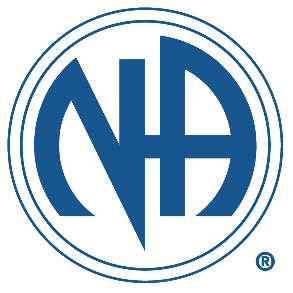 honesty
Good will
Patience
Faith
Consensus process
Requires Practicing Spiritual Principles
Open
mindedness
willingness
respect
trust
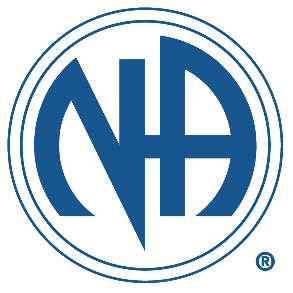 honesty
Good will
Patience
Faith
Consensus process
Requires Practicing Spiritual Principles
Open
mindedness
willingness
respect
trust
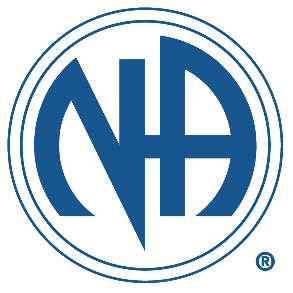 honesty
Good will
Patience
Faith
Consensus process
Requires Practicing Spiritual Principles
Open
mindedness
willingness
respect
trust
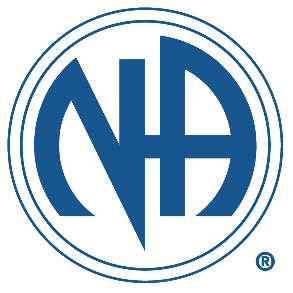 honesty
Good will
Patience
Faith
Consensus process
Requires Practicing Spiritual Principles
Open
mindedness
willingness
respect
trust
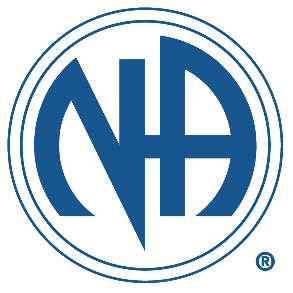 honesty
Good will
Patience
Faith
Consensus process
Requires Practicing Spiritual Principles
Open
mindedness
willingness
respect
trust
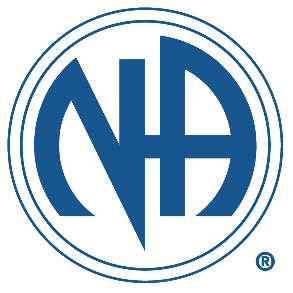 honesty
Good will
Patience
Faith
Some say Consensus is a process that makes it easier for participants and harder for the facilitator
Many Thanks for your attention
© Copyright 2024 by Narcotics Anonymous
European Delegates Meeting
www.edmna.org
contact@edmna.org